1
Titel:
Quelle:
Übungsart:
Titel:

Quelle:
Leseübungen:
Textverständnis - Da stimmt was nicht
Das dickste Baby der Welt
Hallo Welt – Domino Verlag
Siegbert Rudolph
Silbenkennung lesegerecht:
ng, h, Mitlautverdoppelungen, kurze Vokale in erster Silbe
Bedienungshinweise:
Mit einem Klick geht es immer einen Schritt weiter.
Die Buttons sind für Sprünge auf bestimmte Seiten.
Präsentation starten: F5
Präsentation verlassen: ESC
Nächste Folie
C:\Users\Master\OneDrive\01 Übungsdateien\Klasse 3 aufwärts\Besondere Übungen\Da stimmt was nicht - Das dickste Baby der Welt.pptx - Seite 1
2
Basisübung: Wörter in Silben
Titel:
Quelle:
Men
Ko
San
Mendo
Kolum
Santi
Mendoza 
Kolumbi
Santia
Kolumbien 
Santiago 
ver
auf
nor
norma
verant
aufge
normaler
verantwort
aufgenomm
normalerwei
verantwortlich 
aufgenommen 
normalerweise 
Vorherige Folie
Nächste Folie
C:\Users\Master\OneDrive\01 Übungsdateien\Klasse 3 aufwärts\Besondere Übungen\Da stimmt was nicht - Das dickste Baby der Welt.pptx - Seite 2
3
Da stimmt was nicht! Klick auf die Wörter, 
die nicht stimmen können!
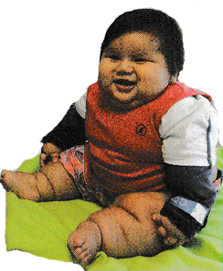 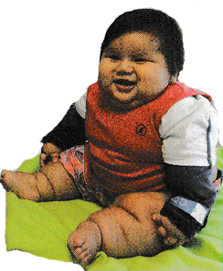 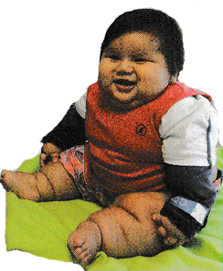 Das dickste Baby der Welt
Santiago Mendoza aus Kolumbien ist
achtzig Monate alt und misst 21 Kilo. 
So viel wiegt normalerweise ein sechsmonatiges Kind.
Santiago kann sich deshalb flink bewegen, 
nicht einmal krabbeln.
Verantwortlich dafür ist ihre Mutter.
Sie hat es zwar gut gemeint, aber es war gescheit,
ihm jedes Mal nichts zu essen zu geben,
wenn er zu schreien anfing. 
Die Folge von so viel Untergewicht können 
schlimme Krankheiten sein.
Deshalb wurde der Junge nun in einer Klink aufgenommen 
und auf Diät versetzt.
Glück
1 acht
2 wiegt
3 sechsjähriges
4 kaum
5 seine
6 dumm
7 etwas
8 Übergewicht
9 gesetzt
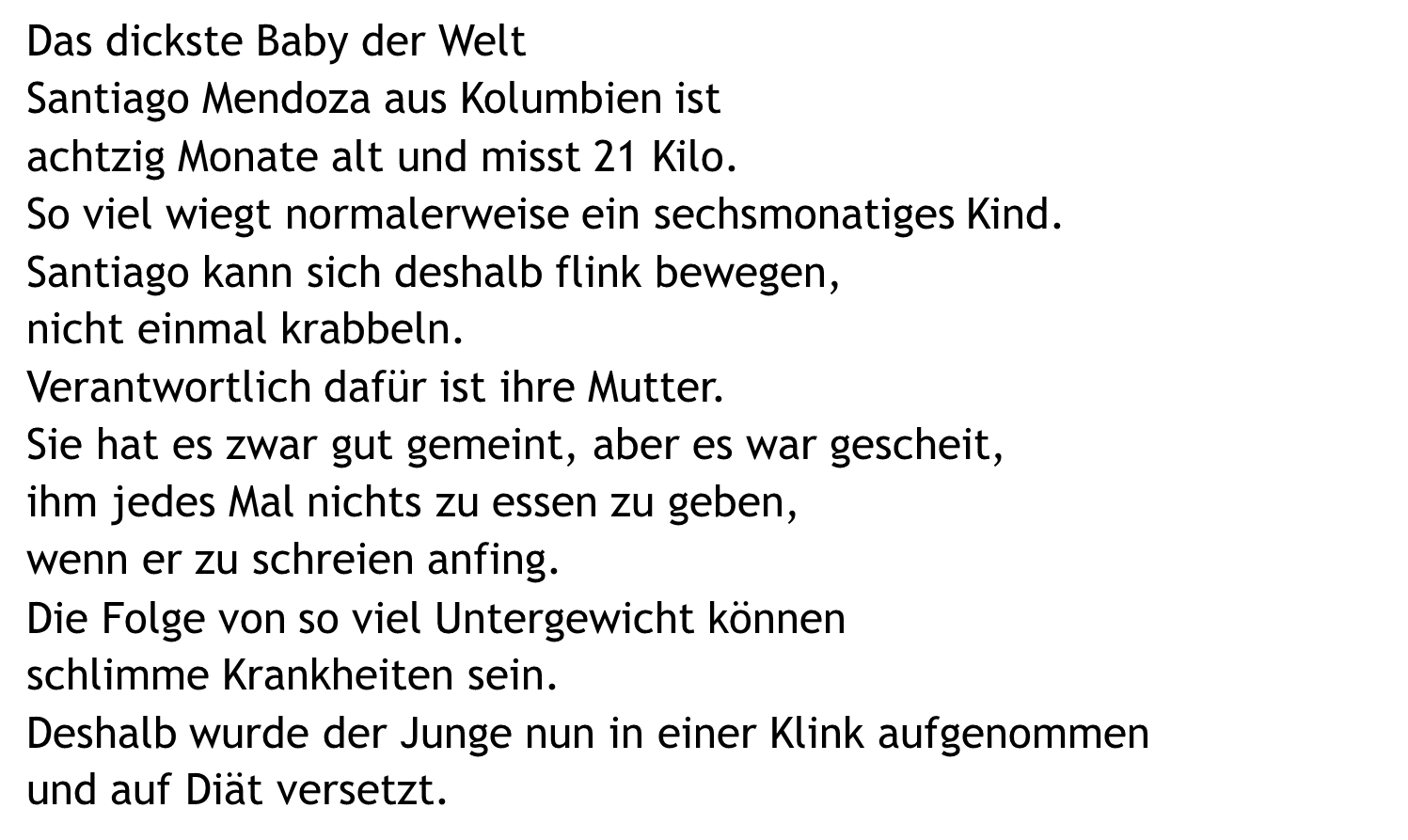 Vorherige Seite
Nächste Seite
C:\Users\Master\OneDrive\01 Übungsdateien\Klasse 3 aufwärts\Besondere Übungen\Da stimmt was nicht - Das dickste Baby der Welt.pptx - Seite 3
Geografie
4
Wo liegt Kolumbien?
Klick darauf!
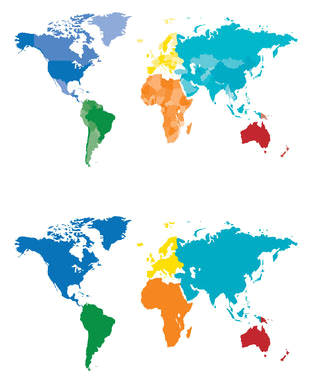 Hauptstadt:
Bogota
Nächste Folie
Vorherige Folie
C:\Users\Master\OneDrive\01 Übungsdateien\Klasse 3 aufwärts\Besondere Übungen\Da stimmt was nicht - Das dickste Baby der Welt.pptx - Seite 4
5
Sätze schnell lesen!
Das dickste Baby der Welt
Santiago Mendoza aus Kolumbien ist 
acht Monate alt und wiegt 21 Kilo.
So viel wiegt normalerweise ein sechsjähriges Kind!
Santiago kann sich deshalb kaum bewegen, 
nicht einmal krabbeln.
Verantwortlich dafür ist seine Mutter.
Sie hat es zwar gut gemeint, 
aber es war dumm, 
ihm jedes Mal etwas zu essen zu geben, 
wenn er zu schreien anfing.
Die Folge von so viel Übergewicht 
können schlimme Krankheiten sein.
Deshalb wurde der Junge nun in einer Klinik aufgenommen 
und auf Diät gesetzt.
Vorherige  Folie
Nächste  Folie
C:\Users\Master\OneDrive\01 Übungsdateien\Klasse 3 aufwärts\Besondere Übungen\Da stimmt was nicht - Das dickste Baby der Welt.pptx - Seite 5
6
Welche  Wörter  würden  auch  passen?
Klick darauf!
Das dickste Baby der Welt
wohlgenährteste

lustigste

fetteste

korpulenteste

gesündeste
1 von 3
2 von 3
3 von 3
Glück
Nächste  Seite
Vorherige  Seite
C:\Users\Master\OneDrive\01 Übungsdateien\Klasse 3 aufwärts\Besondere Übungen\Da stimmt was nicht - Das dickste Baby der Welt.pptx - Seite 6
7
Welche  Wörter  würden  auch  passen?
Klick darauf!
So viel - 21 Kilo - wiegt normalerweise ein sechsjähriges Kind!
immer

ausnahmsweise

gewöhnlich

erfahrungsgemäß
1 von 2
2 von 2
Glück
Nächste  Seite
Vorherige  Seite
C:\Users\Master\OneDrive\01 Übungsdateien\Klasse 3 aufwärts\Besondere Übungen\Da stimmt was nicht - Das dickste Baby der Welt.pptx - Seite 7
8
Welche  Wörter  würden  auch  passen?
Klick darauf!
Santiago kann sich deshalb kaum bewegen, nicht einmal krabbeln.
rühren

bemerkbar machen

regen
1 von 2
2 von 2
Glück
Nächste  Seite
Vorherige  Seite
C:\Users\Master\OneDrive\01 Übungsdateien\Klasse 3 aufwärts\Besondere Übungen\Da stimmt was nicht - Das dickste Baby der Welt.pptx - Seite 8
9
Welche  Wörter  würden  auch  passen?
Klick darauf!
Die Folge von so viel Übergewicht 
können schlimme Krankheiten sein.
1 von 4
arge

schlüssige

schlechte

ernsthafte

fatale

unausweichliche

schreckliche
2 von 4
3 von 4
Glück
4 von 4
Nächste  Seite
Vorherige  Seite
C:\Users\Master\OneDrive\01 Übungsdateien\Klasse 3 aufwärts\Besondere Übungen\Da stimmt was nicht - Das dickste Baby der Welt.pptx - Seite 9
10
Welche  Wörter  würden  auch  passen?
Klick darauf!
Deshalb wurde der Junge nun in einer Klinik 
aufgenommen und auf Diät gesetzt.
macht eine Schlankheitskur

entfettet

bekommt nur Schonkost

muss dort abspecken
1 von 3
2 von 3
3 von 3
Glück
Nächste  Seite
Vorherige  Seite
C:\Users\Master\OneDrive\01 Übungsdateien\Klasse 3 aufwärts\Besondere Übungen\Da stimmt was nicht - Das dickste Baby der Welt.pptx - Seite 10
11
Üben macht gescheit!
Titel:
Quelle:
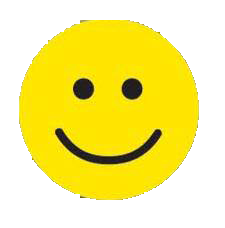 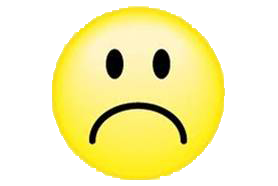 Hurra, wieder ein Stück weiter!
Vorherige Folie
C:\Users\Master\OneDrive\01 Übungsdateien\Klasse 3 aufwärts\Besondere Übungen\Da stimmt was nicht - Das dickste Baby der Welt.pptx - Seite 11